Notion de viscosité, écoulement visqueux
I.2 Interprétation microscopique
I.2 Interprétation microscopique
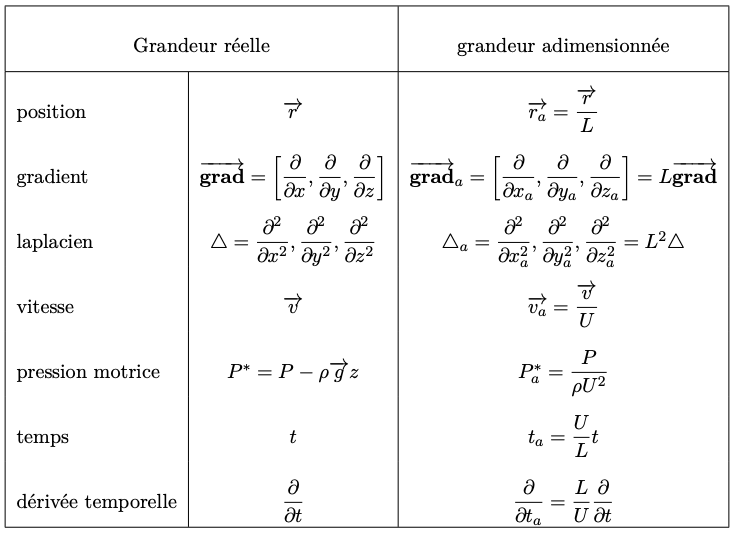 I.2 Interprétation microscopique
Molécule de liquide de taille typique a
Liquide : état dense et cohésif
On néglige l’attraction du gaz
Les forces attractives tendent à abaisser l’énergie potentielle de la molécule
Conséquence : ajouter une molécule à l’interface demande de l’énergie
 la moitié de l’énergie  de cohésion d’une particule  
Propriétés de  : 
Augmente avec l’énergie 
Diminue avec la taille des molécules